Математическое развитие для детей 4-5 лет
Количество и счет. Счет по образцу. Числа и цифры 1, 2, 3, 4,5.
Подбери нужную цифру?
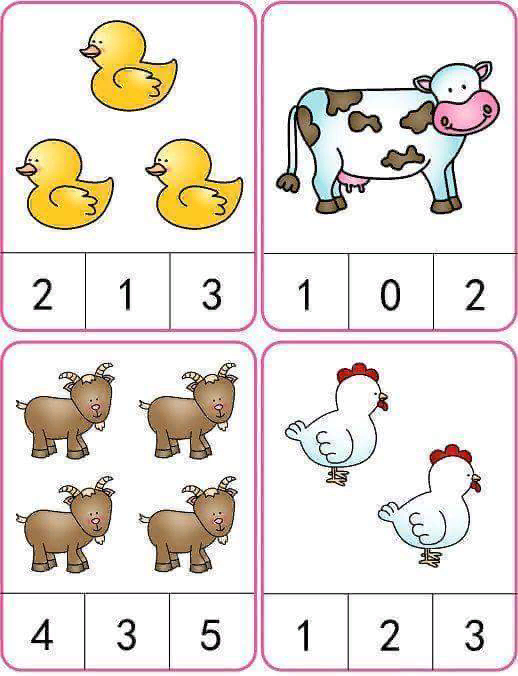 Спасибо за внимание!!!
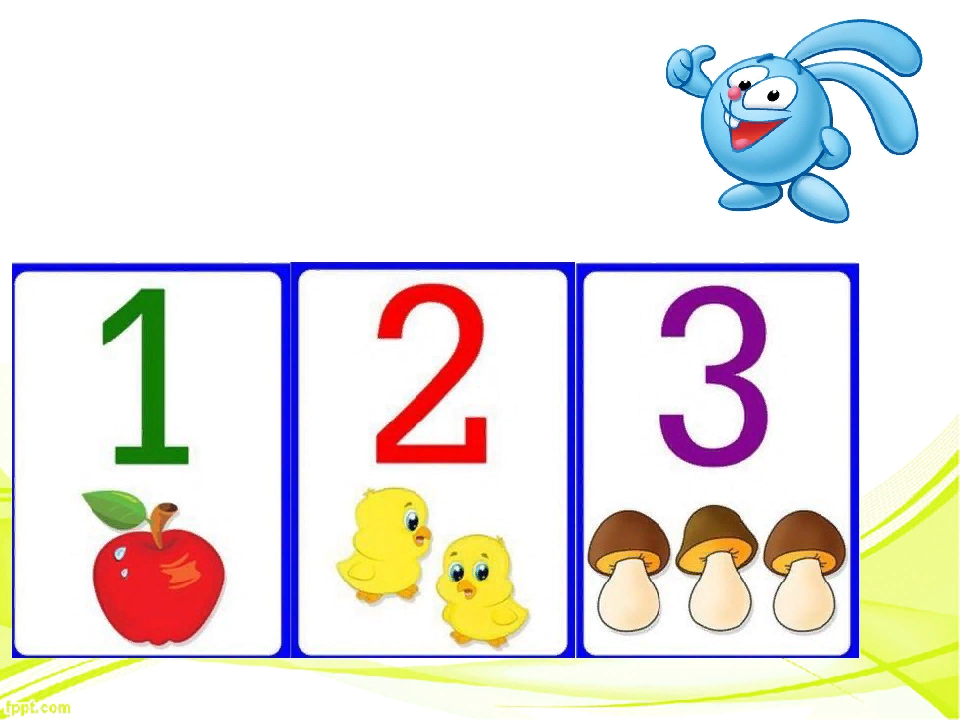